Internet
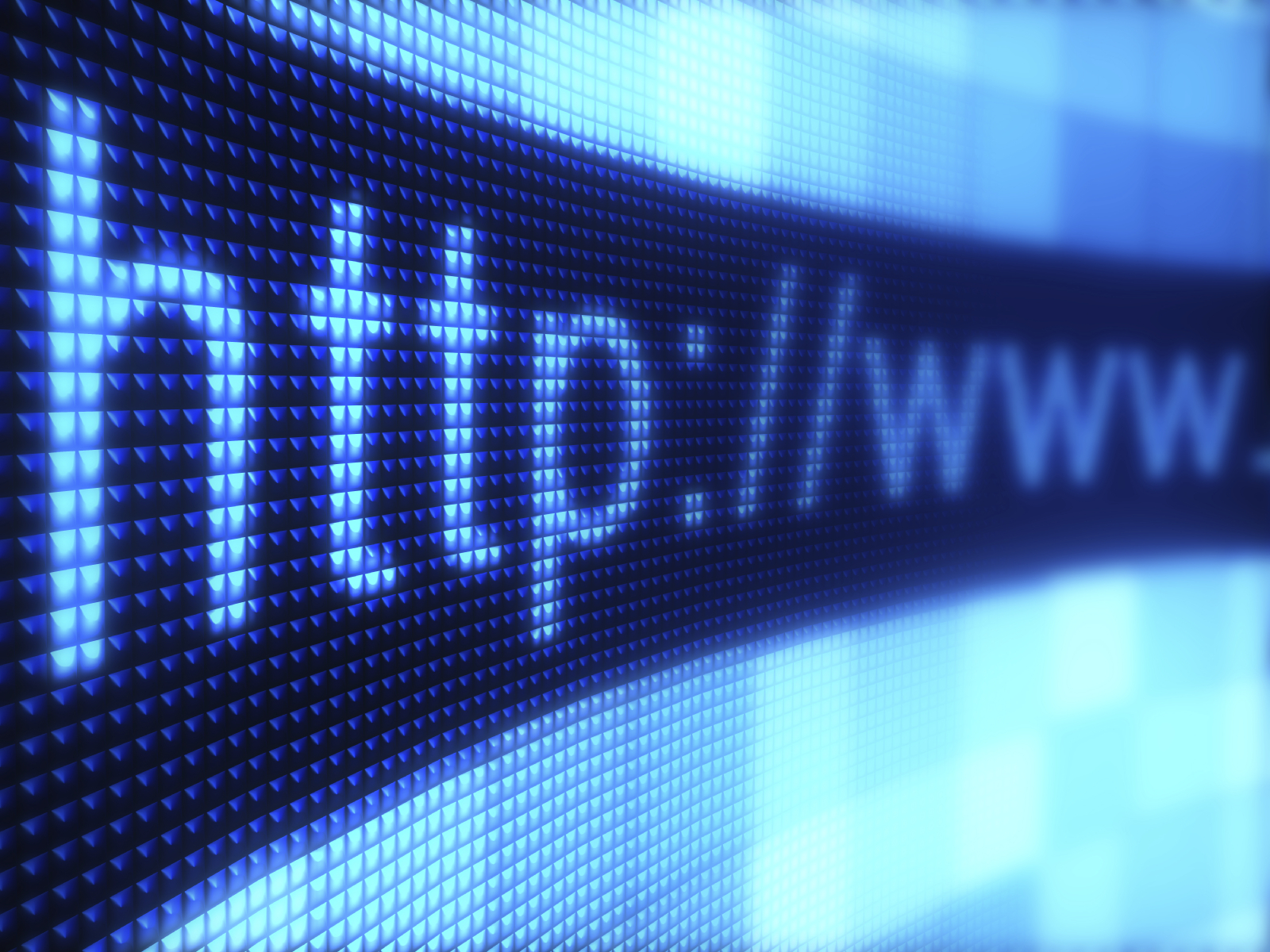 Pastoral Estudantil APV
 Pr. Duary Domene
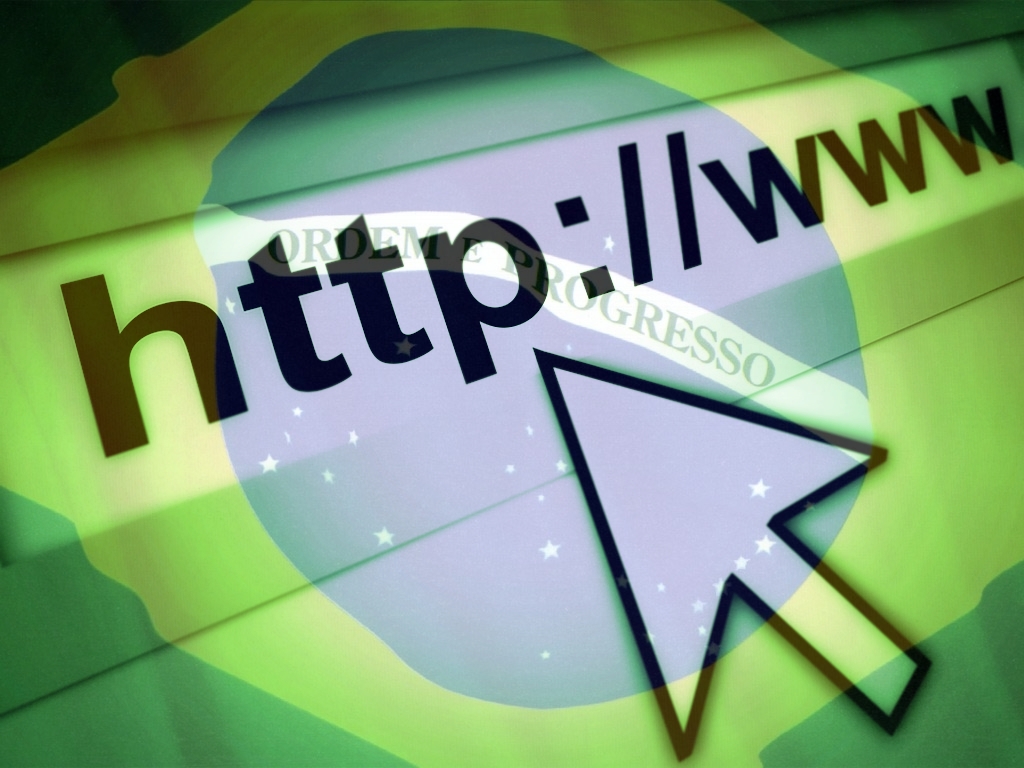 [Speaker Notes: Brasil é o segundo país onde alunos passam mais tempo na internet nas horas vagas. Só perde para o Chile.

fonte: https://oglobo.globo.com/sociedade/educacao/brasil-o-segundo-pais-onde-alunos-passam-mais-tempo-na-internet-nas-horas-vagas.]
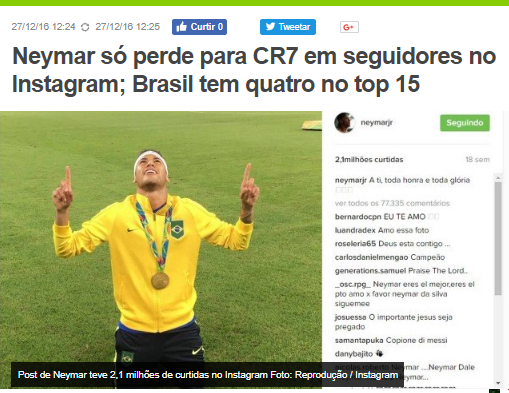 64,1 milhões de seguidores
[Speaker Notes: Fonte ---- https://extra.globo.com/esporte/neymar-so-perde-para-cr7-em-seguidores-no-instagram-brasil-tem-quatro-no-top-15-20698095.html

64,1 milhões de seguidores, tem o Neymar no instagram]
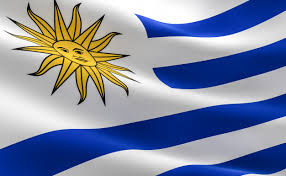 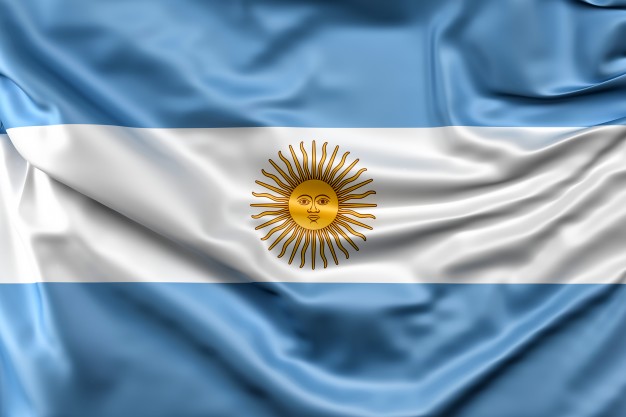 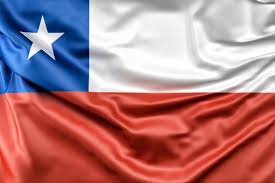 44,7 Milhões         18,5 milhões           3,4 milhões
[Speaker Notes: Fonte: http://countrymeters.info

Neymar tem mais seguidores do que a população da argentina, chile e uruguai.]
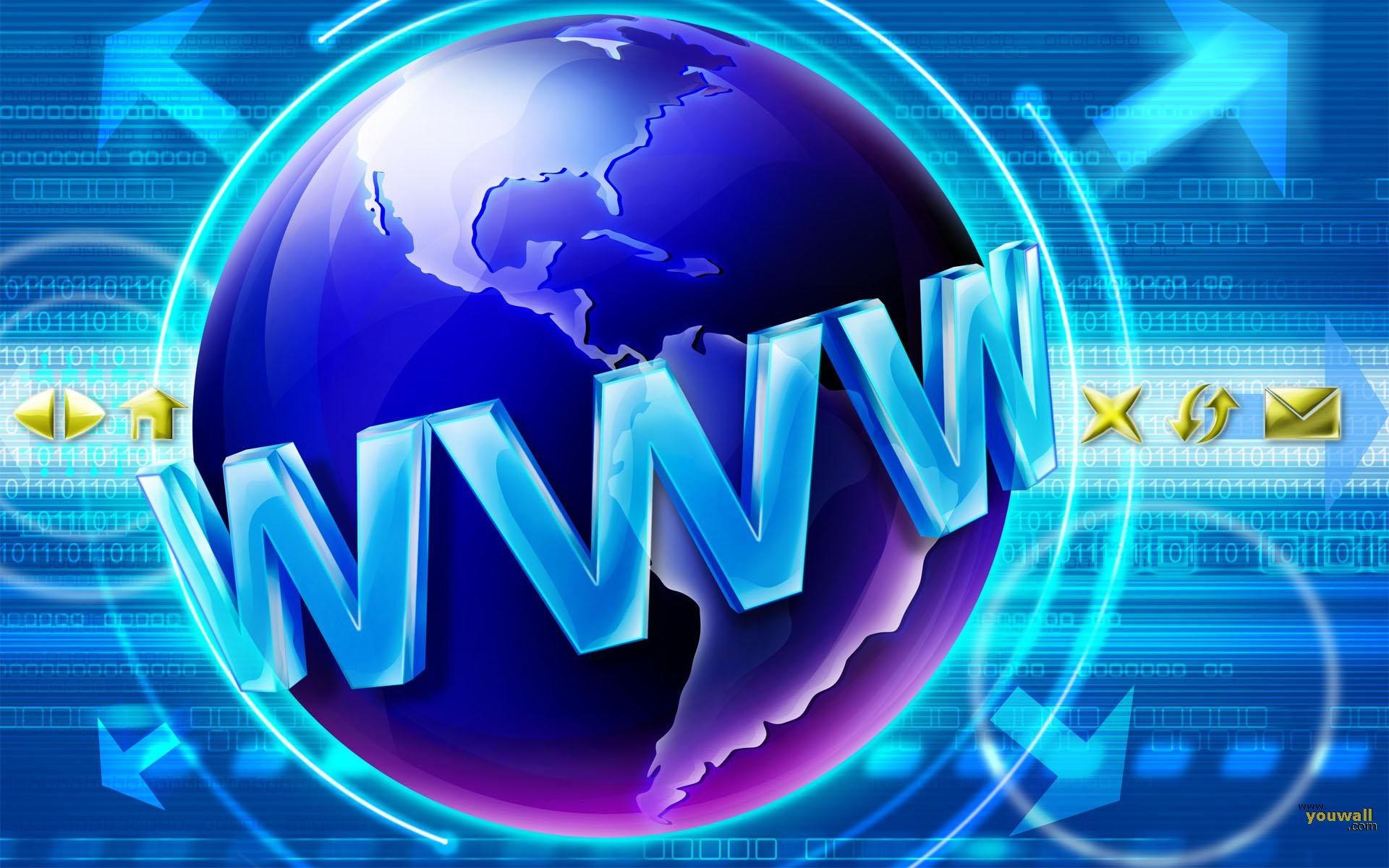 [Speaker Notes: A internet hoje é uma febre. Não sabemos mais viver sem ela. . A internet trouxe muitos benefícios para todos nos.]
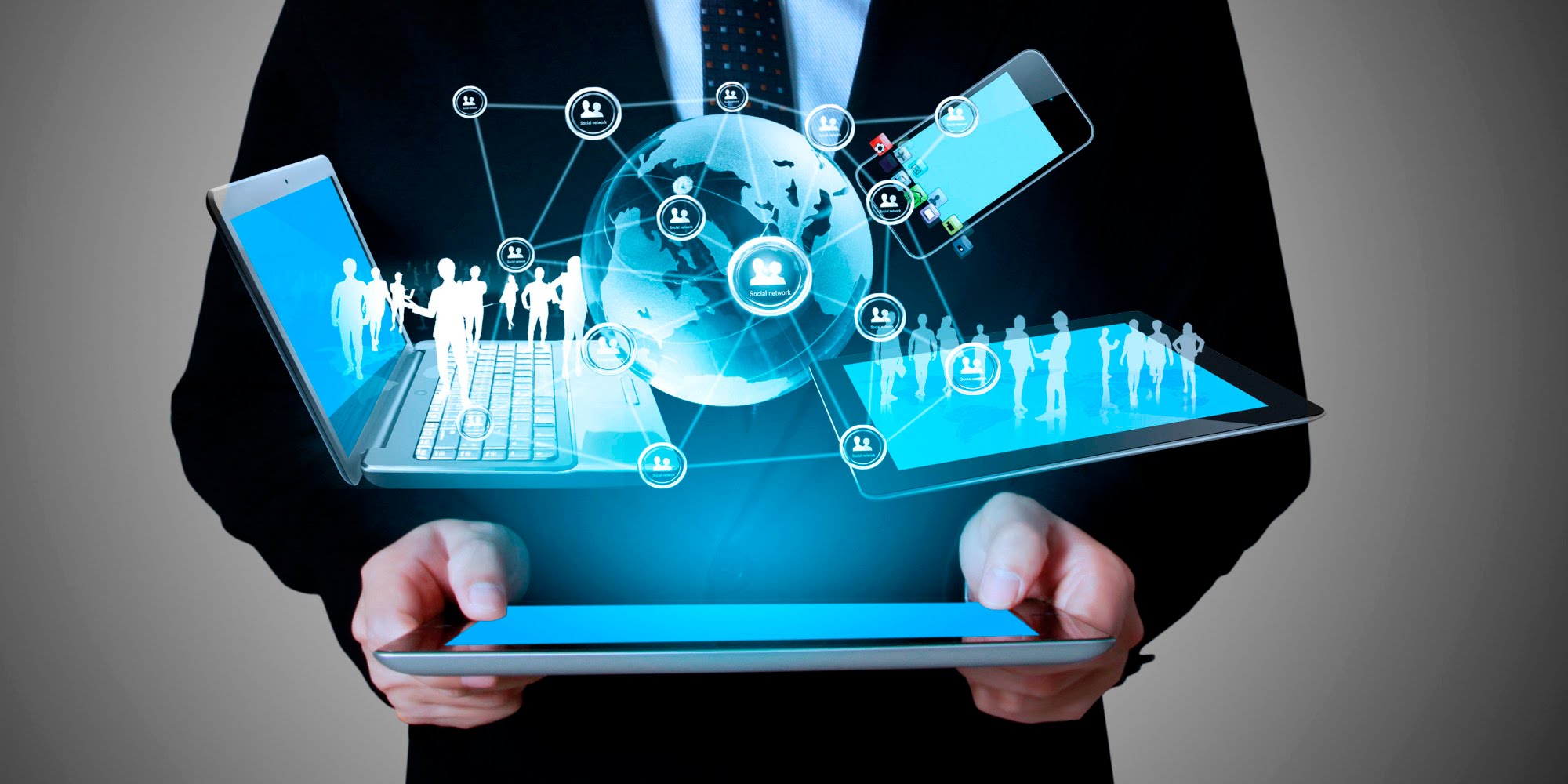 [Speaker Notes: Acesso a informações. Jornais, revistas, bancos, cultura, pesquisa.]
[Speaker Notes: Entreteniment. Filmes, jogos, bate papo]
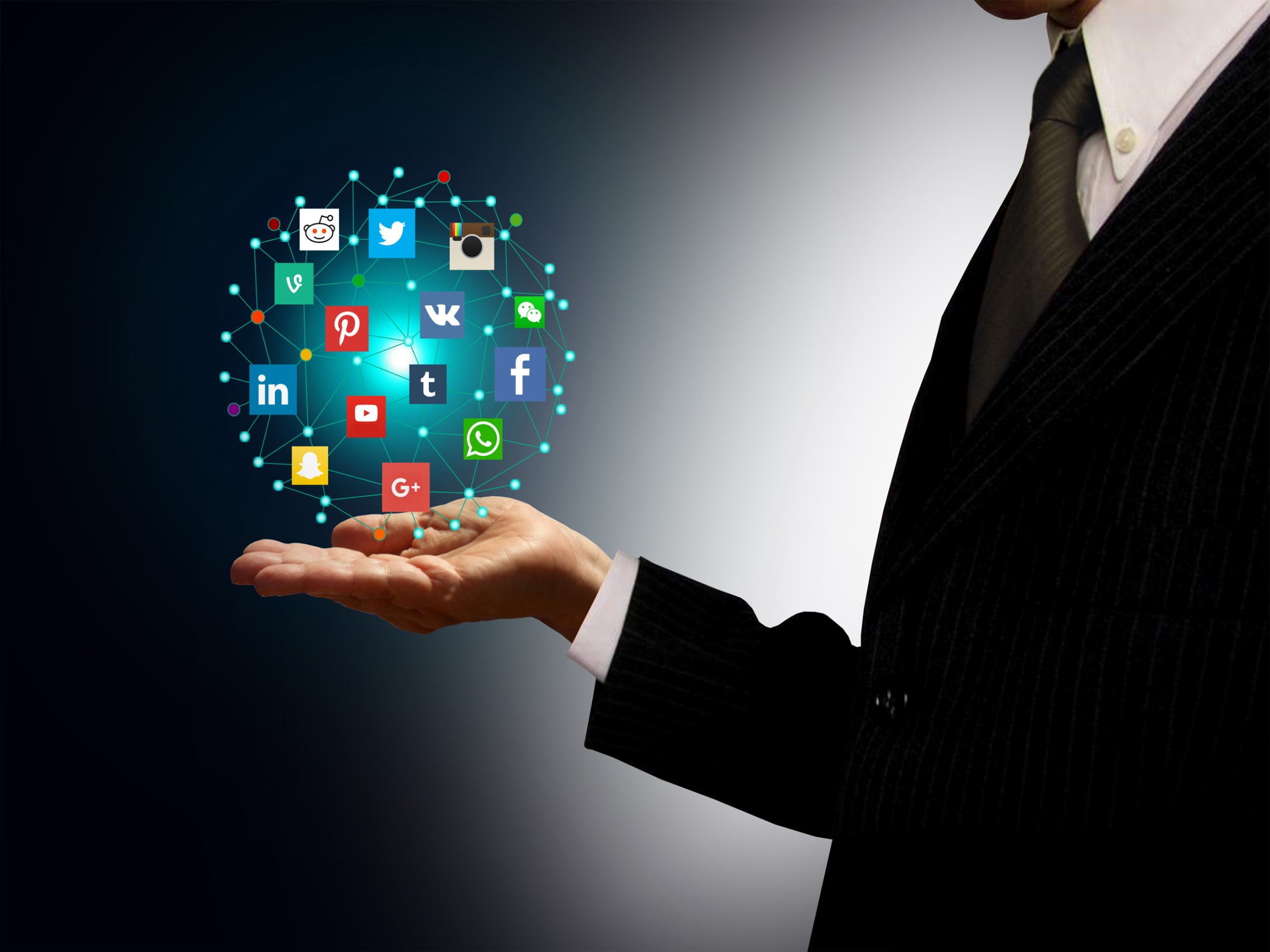 O Mundo em nossas Mãos
[Speaker Notes: Precisamos ter cuidado ao usa-lá.]
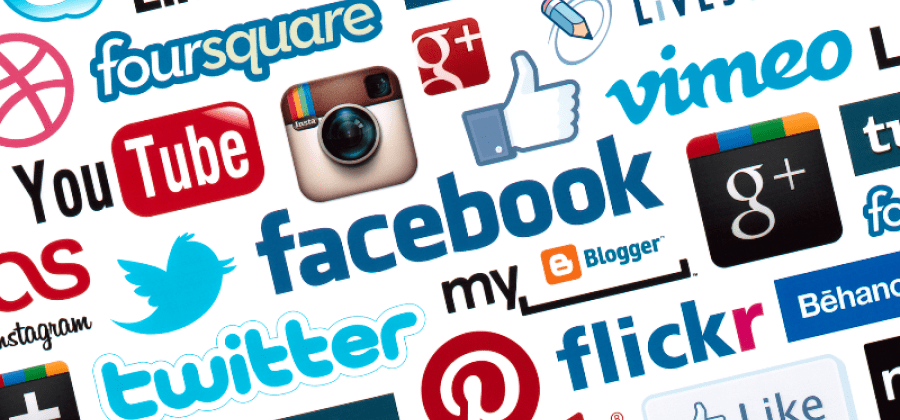 [Speaker Notes: Principalmente, nas redes sociais.]
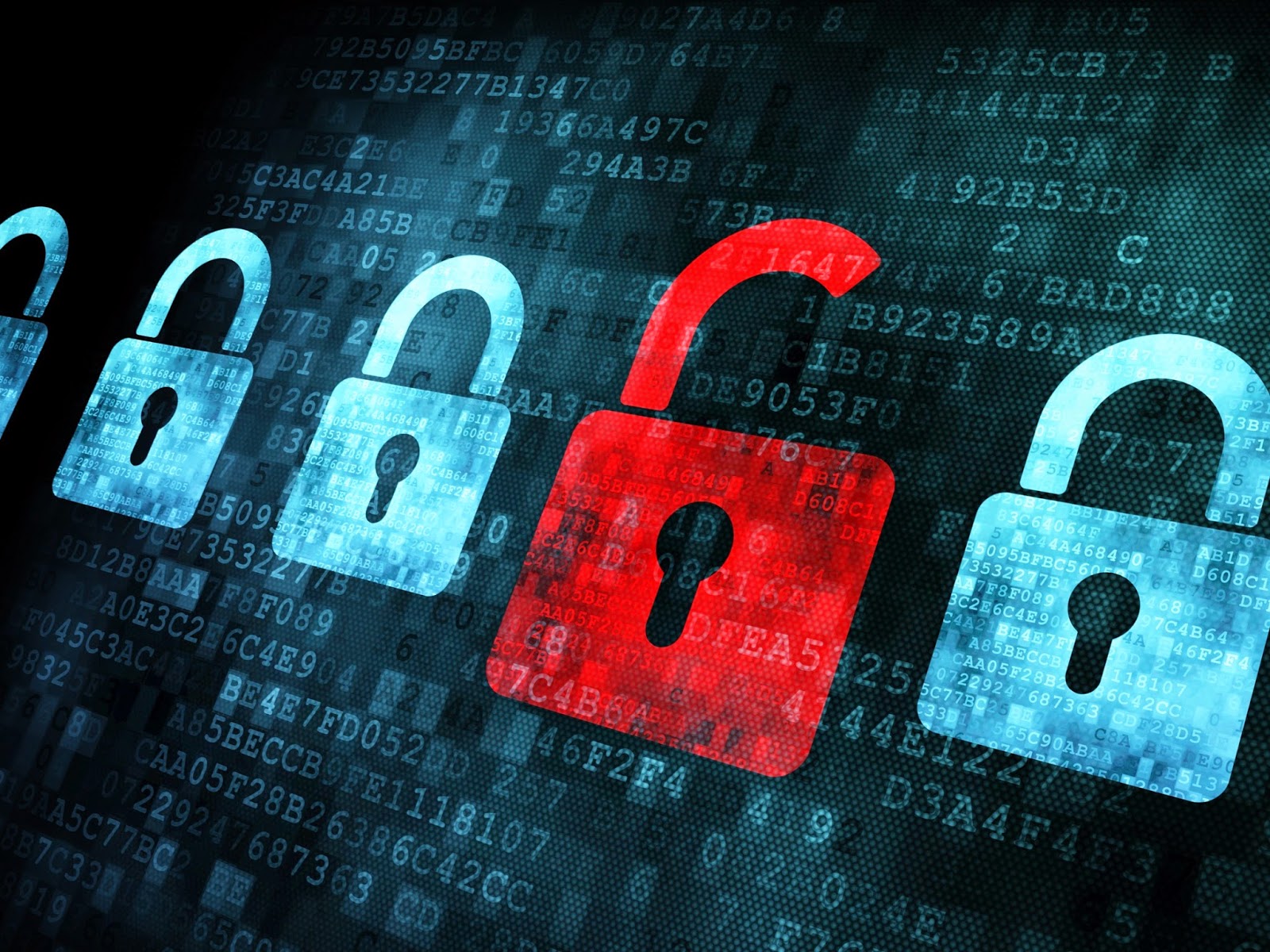 [Speaker Notes: Mas estima-se que cerca de 70% da Web é conteúdo impróprio (pornografia, pedofilia, terrorismo, etc.). 

O maior equívoco das pessoas é imaginar que a internet  é um campo IMPESSOAL – posso fazer o que quiser sem ninguém me ver.
Tudo o que é feito é registrado. Tudo.
E depois pode ser analisado, rastreado, e julgado.

A mídia tem um poder de manipulação que chega a assustar, por estar ligada a status, a gosto pessoal, à necessidade de consumo, aos desejos que temos e não conseguimos muitas vezes realizar. Através da mídia realizamos sonhos indiretamente, e nos influenciamos em todos os sentidos. Temos que cuidar muito com a mídia em si, pois ela sugere coisas, situações através de todos os nossos sentidos, e o principal deles é a visão. Imagens que vemos mexem com nossos sentidos e emoções e podem, sim, nos induzir a comprar, enfim a desejar ser e ter o que não podemos e não possuímos.]
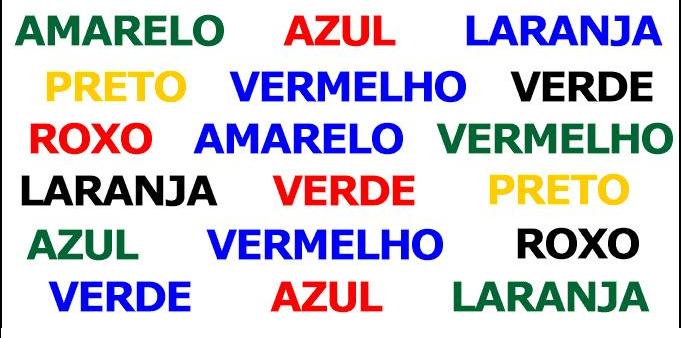 Diga as cores e não as palavras
[Speaker Notes: Dinâmica]
[Speaker Notes: Pior, qualquer hacker pode descobrir sua senha e acabar com sua vida virtual.

Não divulgue senhas em redes sociais (mesmo quando inbox), não informe sua senha como resposta a e-mails de banco ou similares.
Tenha sempre um antivírus eficiente.
Não abra e-mails desconhecidos (abrir um e-mail com vírus abre uma porta para que seus dados sejam coletados.
Não acesse a sua conta a partir de computadores públicos.]
[Speaker Notes: Video youtube “Cuidado com o que você posta na internet”]
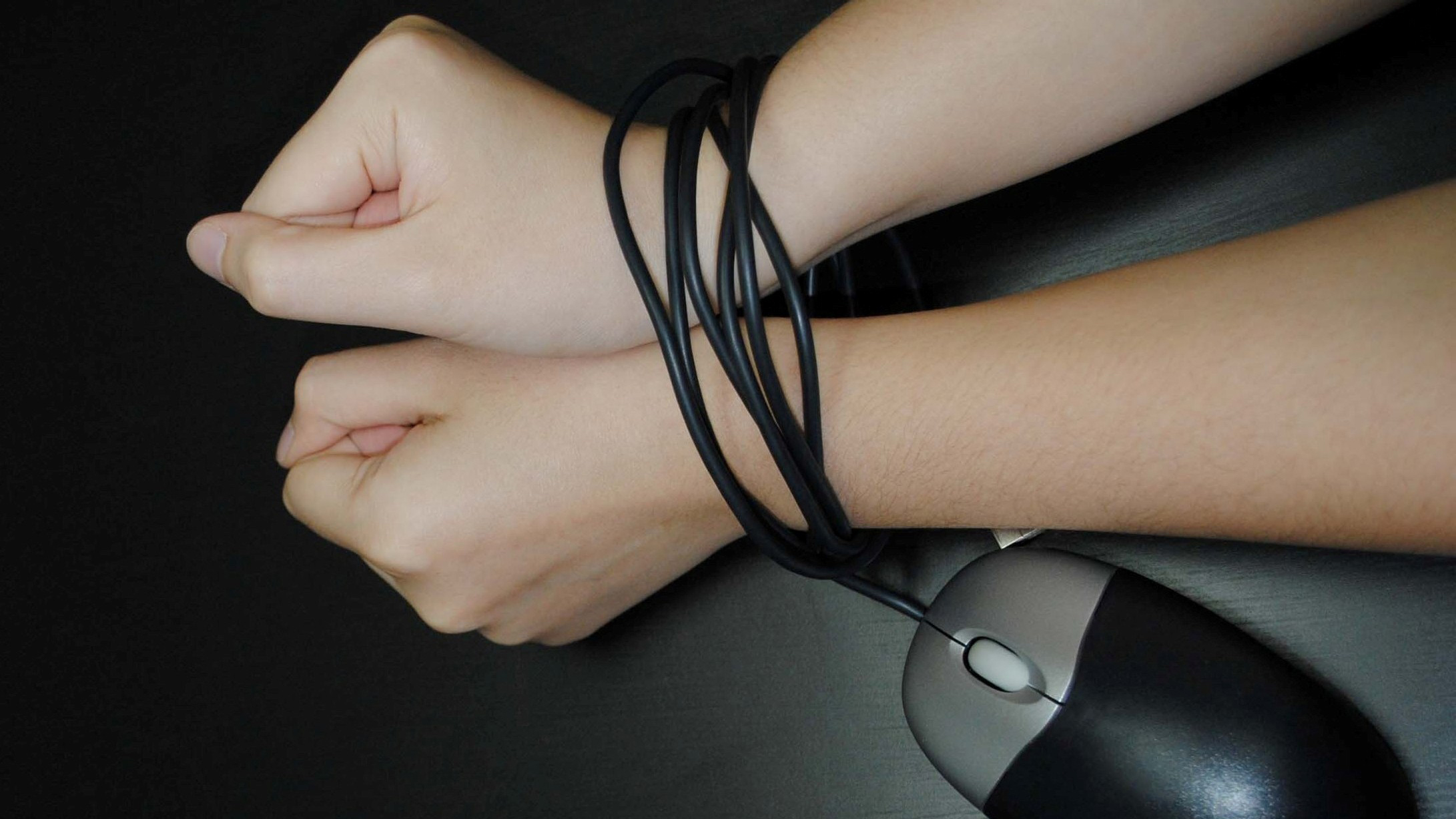 [Speaker Notes: Não divulgue senhas em redes sociais (mesmo quando inbox)

Tenha sempre um antivírus eficiente.

Não abra e-mails desconhecidos 

Não acesse a sua conta a partir de computadores públicos. 

Nunca tire fotos íntimas, especialmente com celulares e câmeras digitais. 

Nunca publique fotos trajando roupas de banho. Montagens são fáceis de fazer e você pode arrumar um problema para sempre. 

Não publique fotos de crianças nuas ou seminuas. A indústria da pedofilia está atenta!]
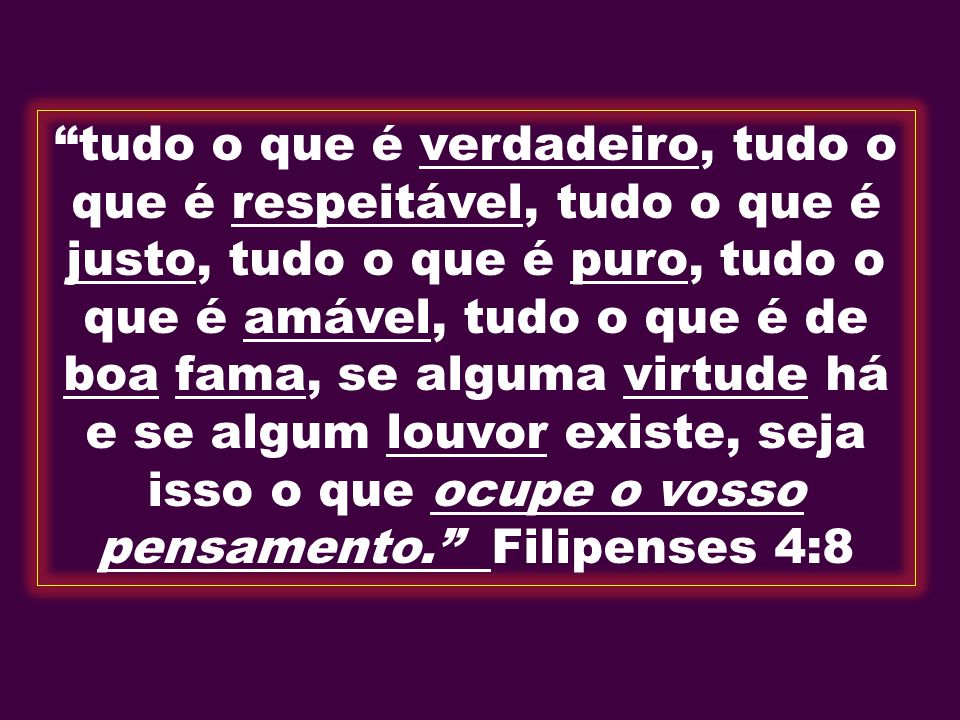 [Speaker Notes: Use a internet com responsabilidade]